Scheda 08. PROCESSO “VENDITA MATERIALE E PUBBLICAZIONI A SEZIONI”
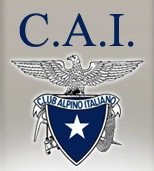 Ufficio Contabilità
Sezione
Magazzino
Ufficio Protocollo
ORGANIZZAZIONE DEL LAVORO
1
Via mail o attraverso 
moduli listino
Il Magazzino interno riceve l’ordine dalla Sezione, via mail o attraverso due tipi di modulo listino, uno per le pubblicazioni e uno per i materiali.
ORDINE
ORDINE
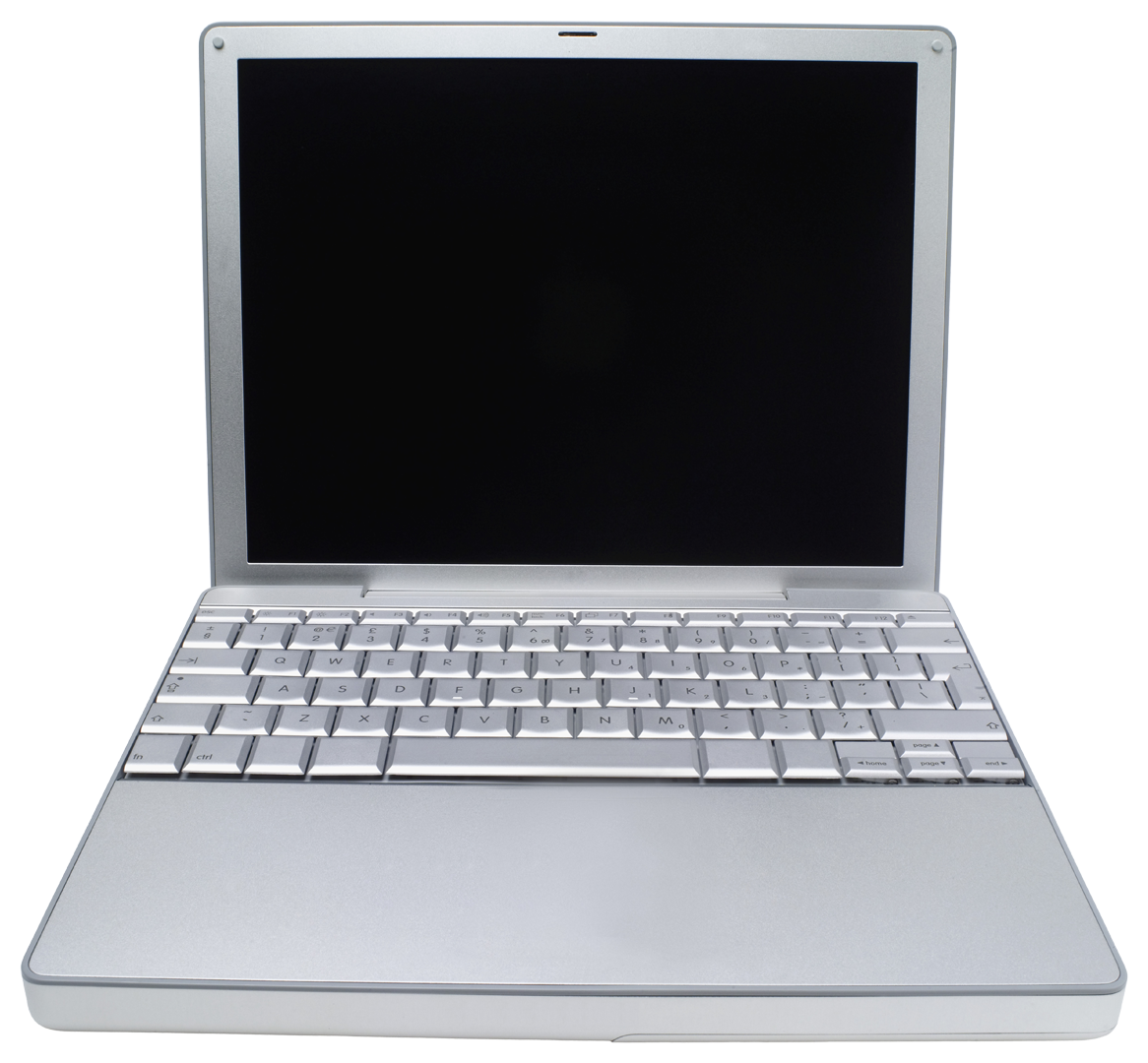 1
2
ORDINE
2
L’ordine viene trasmesso all’Ufficio Protocollo perché sia protocollato (si veda processo n. 19) e quindi torna al Magazzino.
ORDINE 
Protocollato
PROTOCOLLO
Se pubblicazioni 
non disponibili
Altrimenti
3
Se si tratta di un ordine di pubblicazioni e il Magazzino centrale non ne dispone a sufficienza, queste vengono richieste al Magazzino esterno e quindi spedite al Magazzino interno.
3
RICHIESTA A MAGAZZINO ESTERNO
OSRA
Contabile
EVASIONE ORDINE
4
4
Il Magazzino evade l’ordine con l’emissione di due copie del documento di trasporto. Con l’emissione del DDT tramite il programma OSRA avviene lo scarico del magazzino che alla fine del mese di riferimento produrrà la relativa fatturazione.
Alternative
OSRA 
Aziendale
Scarico
DDT
DDT
Al momento della consegna
Pubblicazioni e/o materiale
DDT
5
Una copia  del documento di trasporto viene inviato unitamente alla merce.
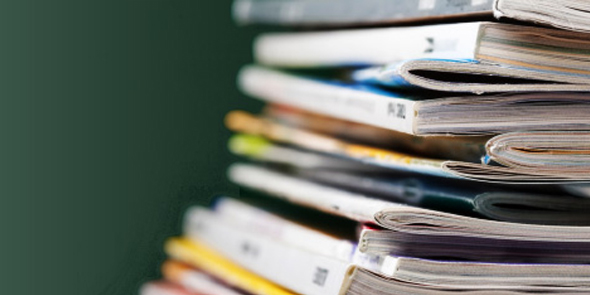 5
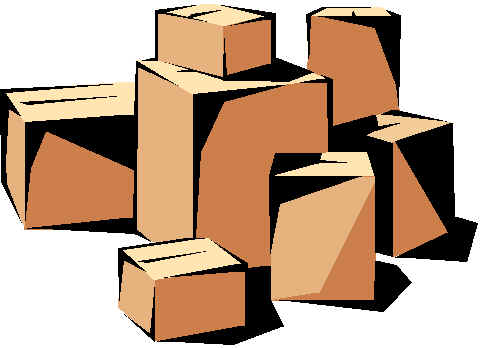 6
6
A fine mese, l’Ufficio Contabilità procede alla fatturazione di quanto ordinato mensilmente da ciascuna sezione (si veda processo n. 10).
A FINE MESE
FATTURAZIONE: PROCESSO N. 10
OSRA
Contabile
A fine mese
LEGENDA:
Documenti
Trasmissione
Procedura informatica
Azioni
Elaborazione/Sequenza
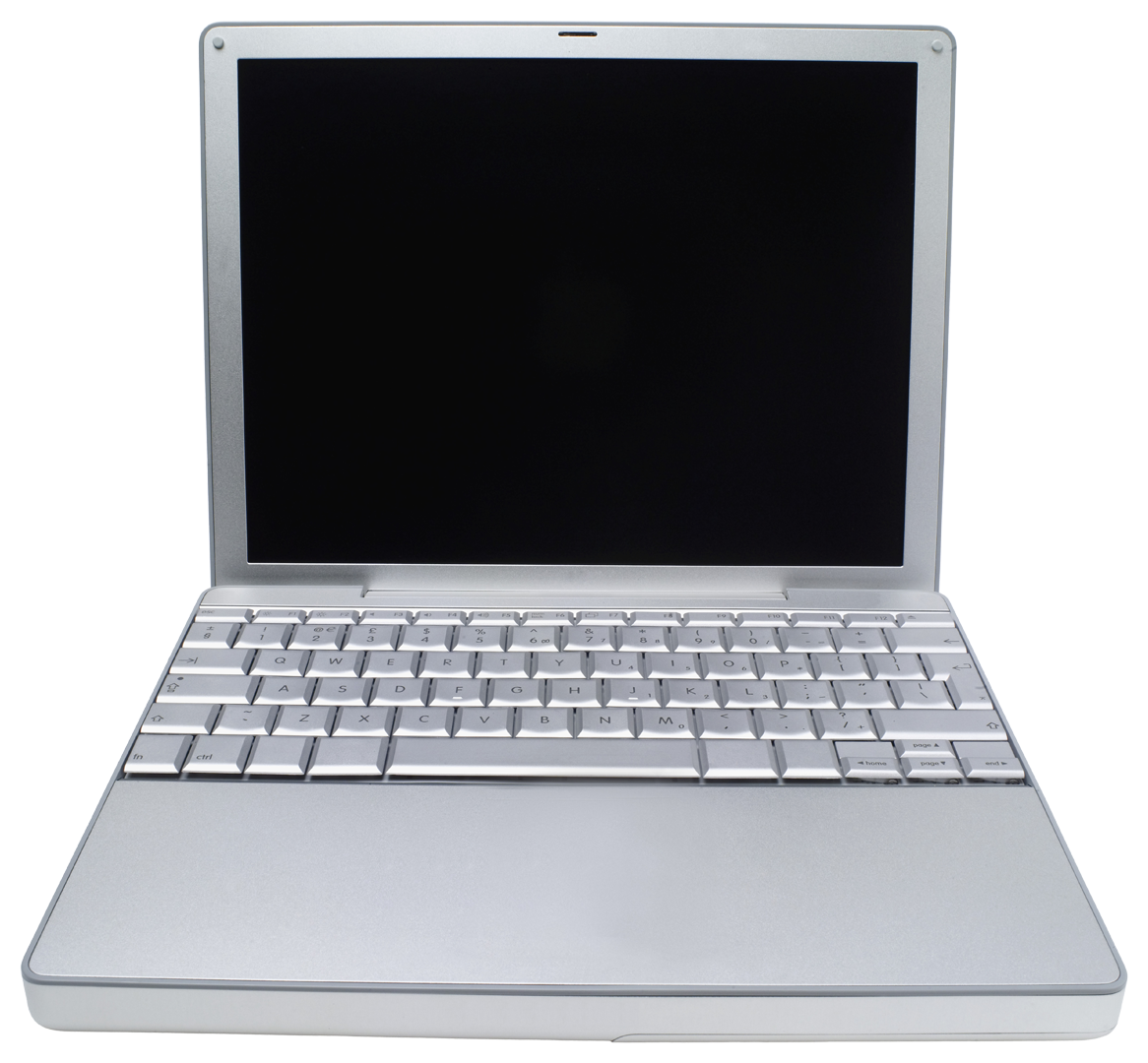 Data-base
Elaborato da Soa S.r.l. – Strategie e Organizzazione Aziendale                  Anno 2014